Gebe ve Bebek Ruh Sağlığı
Doç. Dr. Esra Yürümez
Ankara Üniversitesi Tıp Fakültesi
Çocuk ve Ergen Ruh Sağlığı Hastalıkları Anabilim Dalı
1
Anne-Bebek İlişkisi
Annenin zihnindeki tasarımlarla birlikte gebelikten önce başlayan, yaşam boyu süren, asimetrik ve sözel olmayan öğelerin ön planda olduğu bir ilişkidir. 
Her anne-çocuk ilişkisi farklı ve özeldir.
Çocuğun ve ebeveynin ilişki örüntüsü:
ÇT              ÇE          EE           ET

T: Tasarım
E: Etkileşim
Ebeveynin içsel tasarımları ve tüm bu örüntü sonucunda şekillenen çocuğa ait tasarımlar gözlemlenemezken, çocuk ve ebeveynin etkileşimi gözlemlenebilen ve daha çok müdahale edilebilen kısmı oluşturur.
İlişkinin İşlevsel Öğeleri
Duygusal ulaşılabilirlik
Sıcaklık/Empati/Doyurma
Rahatlama sağlama
Koruma
Oyun oynama
Öğretme
Yapılandırma
Sınır koyma
Duygusal regülasyon
Güvenme

Rahatlatılmayı arama
Kendini koruma/dikkat
Oyun oynama
Öğrenme/Beceri kazanma/Merak etme
Kendini yatıştırma
Kendini kontrol etme
Ebeveyne Ait Öğeler
Çocuğa Ait Öğeler
Bebeğin zihninde ilişkiye dair oluşmuş bir tasarım bulunmadığından, ilişki çocuğun anlık deneyimleriyle şekillenir. 
Anneyle kurulan ilişki ve gelişen bağlanma ise bebeğin kendine ve dünyaya ilişkin algısının temelini oluşturur.
Bağlanma (attachment)
Bebeğin bakımvereni ile oluşturduğu, yaşamın ilk günlerinde başlayan, ancak ilerleyen aylarda gelişen, duygusal bir bağdır.

J. Bowlby’ye göre; insanların kendileri için önemli olan başkalarıyla güçlü duygusal bağlar kurma eğiliminin nedenidir.
Bağlanma öncesi dönem (0-3 ay)
Bağlanmanın oluşmaya başlaması (3-6 ay)
Bağlanma dönemi (6 ay-3 yaş)
Karşılıklı ilişkiler dönemi (3 yaş + )
6–8 ay civarında, ayrılık kaygısı ve ebeveynin güvenli üs olarak kullanılması gerçek bir bağlanma ilişkisinin varlığına işaret eder.
Bowlby’e göre birincil bakım verenler, bebeğin  gelecek ilişkileri için bir «prototip» olurlar.

Bu ilk ilişkinin, bebeğin beklentilerini karşılayan olumlu bir süreçte ilerlemesi durumunda, bebek kendini değerli, karşısındakileri güvenilir ve dünyayı olumlu bir yer olarak algılayacaktır.
Bakıcı ile yakınlığın sağlanması bağlanma sistemi içindeki en temel hedeftir. Yakınlık çocuğun çevreyi keşfetmede kullanabileceği  ‘güvenli bir üs’ ve tehlike anında korunabileceği ‘sağlam bir sığınak’ işlevi görür.
Bağlanma İlişkisinin Değerlendirilmesi
Anne ve bebek ilişkisinin gözlemlenmesi

Yabancı Durum Gözlemi (Ainsworth)
Crowell Gözlemi

Working Model of Child Interview 
  (İçerik, biçim, duygusal ton, niteliksel özellikler, çocuğa dair farkındalık ve tanımlama vs.)
Duygusal Ulaşılabilirlik
Annenin bebeğin sağlıklı gelişiminde çevreyi keşfetme ve özerkleşmesini desteklemesi ve duygusal ulaşılabilirliğin bebeğe güvenli bir üs oluşturmasıdır.
Bakım veren bebek ilişkisinde, annenin bebeğini tanıması, okuyabilmesi, ihtiyaçlarına yanıt vermesi ve birbirlerine olan karşılıklılık düzeyidir. 
Temel olarak annenin duyarlılığı ve verdiği güven değerlendirilir.
Annenin yapılandırması
Annenin duyarlılığı
Annenin düşmancıl olmaması
Annenin dalıcı olmaması
Bebeğin anneye yanıtı
Bebeğin anneye ilgisi
Ainsworth tarafından 3 farklı bağlanma örüntüsü tanımlamıştır;

1. Güvenli Bağlanma 
2. Anksiyöz-Kaçıngan  Bağlanma
3. Anksiyöz-Ambivalan Bağlanma

Main; dezorganize bağlanma
Tanı değil, koruyucu faktör
Güvenli bağlanma, çocuğun çevreyi öğrenme ve keşfetmesine, tehlike anında ise bağlanma figürünün varlığında, kendini güvende hissetmesine olanak sağlar.

Güvenli bağlanmanın gelişebilmesi için kesintisiz , tutarlı tepki veren ve her zaman ulaşılabilir bir bakıcı gerekir.
Duyguların ifade edilmesi ve regülasyonu becerilerinin gelişiminde önemli rol oynar.

Yaşam boyu dayanıklılık kazanılması ve iyilik halinin korunmasında önemlidir.

Bağlanmanın her patolojik özelliği “benlik” ve “diğeri” algısının gelişimine mutlaka yansır.
Bağlanmanın aktarılması (van Ijzendoorn-transmission model)
Ebeveynin “tasarımı”, bağlanmaya ilişkin içsel, bilişsel ve duygusal tasarımlarına dayalıdır. 
Geçmiş yaşantılar, bağlanma ile ilişkili içselleştirilmiş model ve anlamlar
Bebeklikte Bağlanma Kavramı;
Belirli bir  kişiye  olumlu  tepkilerin verilmesi, 
Zamanın büyük bir kısmının o kişiyle birlikte geçirilmek istenmesi,  
Korku yaratan durum veya nesne karşısında hemen o kişinin aranması, 
Bağlanılan kişinin varlığının duyumsanmasına eş zamanlı olarak rahatlama duygusunun hissedilmesi gibi duygu ve davranış örüntülerinin tümünü kapsar.
Yaşamın 8. haftasında bebek, bakıcısına yönelmeye başlar. 
Bebek bu dönemden itibaren bakıcısına gülümser, uzun süreli göz ilişkisi kurar ve diğer insanlara göre ona daha fazla ses çıkartır.
Yedinci ayla birlikte bebekler çevrelerindeki ilişki örüntülerini anlamlandırmaya başlarlar. 
Artık bebek, ilgisini, tüm gereksinimlerini karşılayan kişiye (birincil bağlanma nesnesi) yöneltir. 
Bu dönemden itibaren bebekler yabancı kişilerle karşılaştıklarında korku, kaygı ya da kaçma davranışlarında bulunurlar (yabancı kaygısı).
Yapılan araştırmalar 12 aylık çocukların bağlanma figürlerine ilişkin doğrudan gözlenebilir beklentilere sahip olduklarını göstermektedir.
Bağlanma davranışları
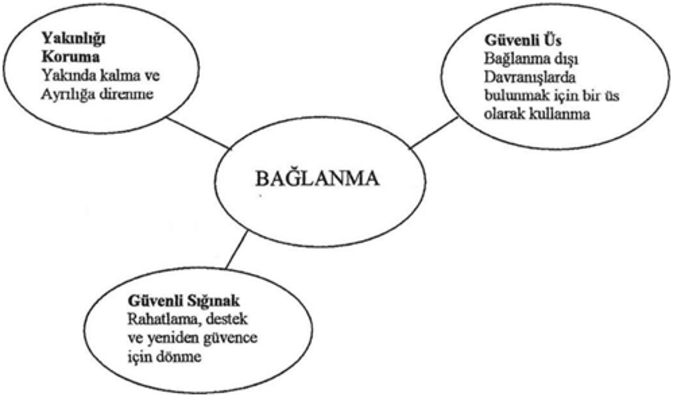 21
Güvensiz Bağlanma
Kişilik problemleri ve zihinsel hastalıklara yatkınlık 
Kişilerarası ilişkilerde sorunlar
Suç işleme, antisosyal davranışlar, düşük benlik saygısı, yakın ilişki kurmada güçlük, yalnızlık hissi, suçluluk ve utanç duygusu
Kilo ile daha çok uğraşma, düşük kendilik değeri ve reddedilmeye duyarlılık
DSM-5’e göre bağlanma bozuklukları;
1. Tepkisel Bağlanma Bozukluğu (bağlanma davranışı bozulmuş ya da yok) 
2. Sınırsız Toplumsal KatılımBozukluğu (anormal sosyal davranışların varlığı, yabancılamama)
Etiyoloji yetersiz bakım,ihmal
Tedavi?
Bu sınıflamalar, bağlanma figürünün güvenilirliği ve ulaşılabilirliğine ilişkin çocuğun oluşturduğu içsel modelle ilişkili davranışsal stratejileri belirler.
Yalnızca güvenli bağlanma ilişkisinin varlığında çocuklar stres yaratan durumlarda güvenlik duygusunu koruyabilir ve keşfetme davranışlarını etkin olarak sürdürebilirler.
Riskli durumlar;
Anneden ayrılık
Travma-istismar
Fiziksel ve tıbbi sorunlar
Zor mizaç
1 haftalıkken anneden ayrılan maymunlarda; izole kalma, diğerleriyle ilişki kurmama, yalnız olmayı tercih etme
1aylıkken annelerinden ayrılan maymunlarda; depresyon, diğer maymunlara yapışma davranışı
3 ay-6 ayda benzer zorluklar, ancak çok fazla fark yok
6 aydan sonra evlat edinilen bebeklerde, otizme benzer klinik tablo,bilişsel bozulma, DEHB ve disinhibe bağlanma davranışları yaygın
6 aydan önce evlat edinilenlerde ise nadir
Özellikle ilk 7 gün içerisinde bakımverenle temas iyileştiricidir.
Düzenli bakımveren tarafından bakılmak, ilerleyen dönemlerde (8-12 yaş);
zeka düzeyi, stereotipik davranışlar (2 yaş), dil gelişimi, stres yanıtı-kortizol düzeyi (24 ay), sosyal beceriler (24 ay) açısından fark yaratır.
Güvenli bağlanma oluşumu için ise en kritik zaman 24 aydır.
Riskli durumlara müdahale
Erken çocukluk döneminde bakımın niteliği
Anababa eğitimi ve desteklenmesi
Okul öncesi eğitimin yaygınlaştırılması
Risk altındaki çocukların korunması
Bağlanmanın kesintiye uğraması ise bakım verenin kaybı yada uzun süreli ayrılığı sonucu bağlanmanın zarar görmesi söz konusu olabilir.
Bu anlamda koruyucu ruh sağlığı yönünden;
erken dönemde bebeğin bakımverenle ve çevreyle etkileşiminin değerlendirilmesi,
danışmanlık ve destek verilmesi, 
ilişkisel sorunların belirlenmesi önemlidir.
Annelik
Gebelik öncesi emosyonel durum ve deneyimler
Gebe kalma ve gebelik süreci
Bebeğe ilişkin tasarımlar
Annelik donanımı
Kaygılar…
Kendi anne ve babasıyla bağlanma ilişkisi
En stabil kadında bile görülen duygusal dalgalanmalar, ambivalans, regresyon, çatışma, anksiyete aslında anneliğe hazırlayan adaptif sürecin bir komponentidir.

Annenin kendi annesi ve diğer kadın bakımverenleriyle ilişkisinin yeniden zihninde canlandığı bir dönem
Ebeveyn beyni;
Zihinselleştirme
Empati
Aynalama ağlarının aktivasyonu

Beyinde bebeğin duygusal gelişimini destelemek için oluşan bir dizi büyüme ve gelişme gerçekleşir.
Sosyal ve duygusal değişime hazırlık aşamasıdır.
Nöroendokrin sistemde değişiklikler;
OT sistemi (bağlanmanın desteklenmesi, bakımın sürdürülmesi)
Hipotalamo pituiter adrenal aks-HPA (stresin regülasyonu, tehlike karşısında verilen tepkiler)
Dopaminerjik ödül sistemi


Oxitosin, progesteron ve östrojen kontrolünde anneyi bebeğe hazırlar ve doğum sonrasında bağlanmanın oluşumuna katkı sağlar.
Postpartum Blues
Doğumdan sonraki 2 hafta
%50-75 
İrritabilite, anksiyete, artmış emosyonel reaktivite
Hafif, kendiliğinden sonlanır
Postpartum Depresyon
Doğum sonrası ilk yıl  %10-15
Yoğun suçluluk, anksiyete, anhedoni, uyku sorunları, yorgunluk, özkıyım düşünceleri 
Orta, ağır, uzun seyirli
Postpartum Psikoz
Doğum sonrası ilk 3 ay  
% 0.1-0.2
Hızlı döngülü ya da karma, ajitasyon, sanrı, varsanı, desorganize davranış, bilişsel kayıp, düşük iç görü
Ağır, psikiyatrik acil durum, çoğunlukla hospitalizasyon  gerekir
Risk Etmenleri
Düşük sosyoekonomik düzey
Erken yaşta anne olmak
Eğitim düzeyinin düşük olması
Doğum öncesi bakım yetersizliği
Düşük yapma öyküsü
İstenmeyen gebelik 
İşsizlik
Aile ilişkilerinde sorunlar
Evlilik çatışmaları
Doğum sonrası depresyon geçiren kadınların %60’ında ilk depresyon